August 2019
Demand Resources Working Group
Monthly Statistics Report
Demand Resource Strategy Department
ISO New England, Inc.
Seasonal Audited Capability MWs* by Demand Resource Type and Load Zone (as of 8/01/2019)
* Seasonal audited capability MWs do not include avoided T&D losses, and are summed for assets that are ready-to-respond and mapped to a Resource on the “as of” date.
2
Seasonal Audited Capability MWs* by Demand Resource Type and Load Zone (as of 8/01/2019)
* Seasonal audited capability MWs do not include avoided T&D losses, and are summed for assets that are ready-to-respond and mapped to a Resource on the “as of” date.
3
Capacity Supply Obligation (CSO)* MW by Demand Resource Type and Load Zone (as of 8/01/2019)
*CSO values include applicable avoided T&D losses and are net of bilaterals and reconfigurations.
4
Demand Response Asset Seasonal Audited Capability MWs* by Load Zone and DRR Aggregation Zone (as of 8/01/2019)
* Seasonal audited capability MWs do not include avoided T&D losses.
5
Demand Response Asset Seasonal Audited Capability MWs* by Load Zone and DRR Aggregation Zone (as of 8/01/2019)
* Seasonal audited capability MWs do not include avoided T&D losses.
6
Demand Resource Seasonal Audited Capability* Over Time (as of 8/01/2019)
* Seasonal audited capability MWs do not include avoided T&D losses. “REAL_TIME” includes Real-Time Demand Response Assets before June 2018, and Demand Response Assets on and after June 2018.
7
Price Responsive Demand (PRD) Energy Market Activity by Month
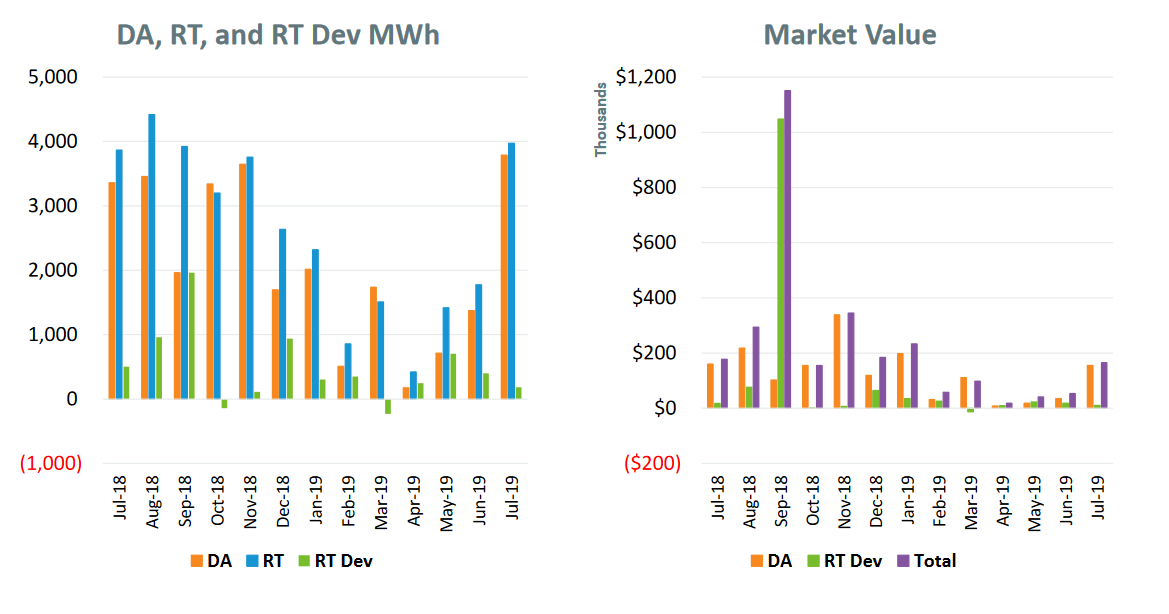 Note: DA and RT (deviation) MWh are settlement obligations and reflect appropriate gross-ups for distribution losses.
8
Additional Information
Next DRWG meeting is September 23, 2019 in the Boston conference room.
9
10